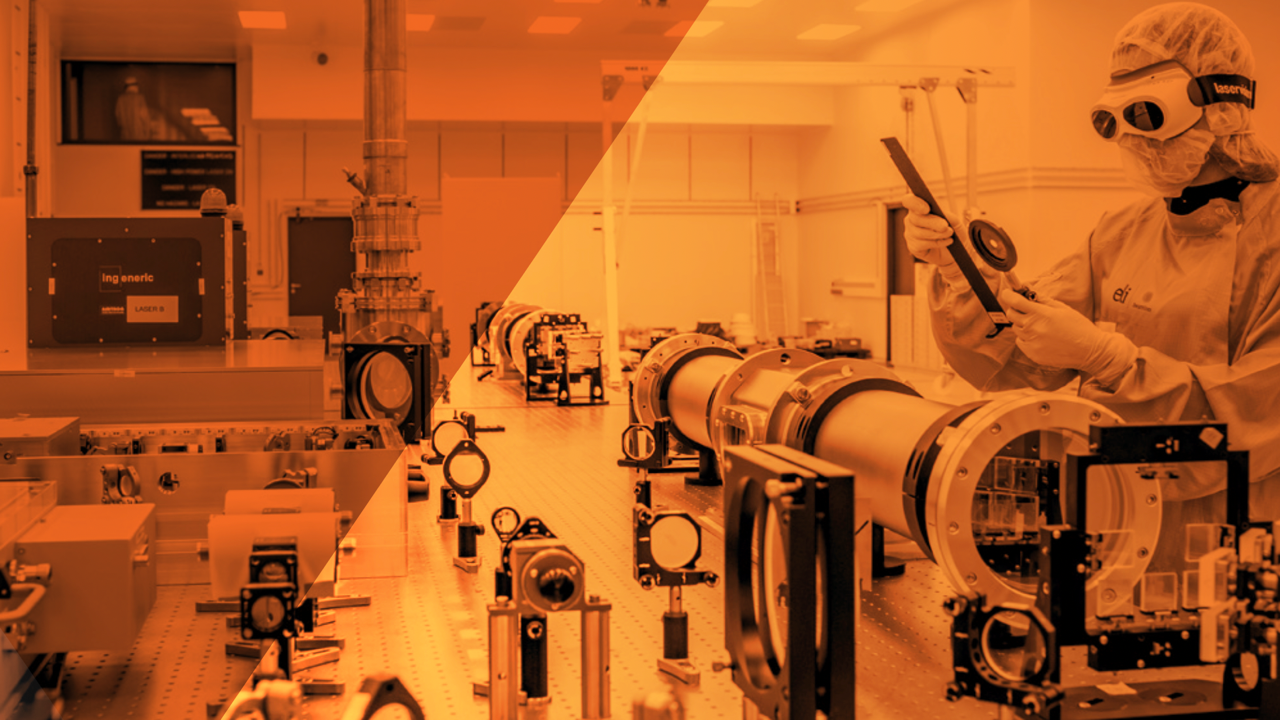 Introduction

Gabriele Maria Grittani
Leader of the electron acceleration group


LAMU Workshop, Zoom, 19th March 2025
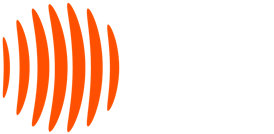 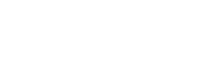 A European Research Infrastructure Consortium
19.03.2025
1
Introduction to LAMU Workshop
ELI Beamlines has been part of a major project to build a >20 GeV laser electron accelerator powered by its unique L4-Aton 10 PW laser (1.5 kJ, 150 fs, 0.01 Hz).

As a result of this project we have a design for this new beamline for users. Before moving forward with the implementation of the beamline, we organized this “Laser-Driven GeV Muon Sources at ELI” (LAMU) Workshop, to gather the feedback from the perspective user community.

We identified two sub-groups of users: 









We did our best to attract the world leading teams in both fields! 

We plan to publish in peer-reviewed journal workshop summary, so please attend the round table.
Laser Muon Source Development (Day 1)

kJ laser wakefield acceleration
Muon beam transport 
Muon detection in laser-plasma environment
Muon Source Users (Day 2)

Nuclear Safety
Geology
High Energy Physics
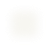 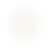 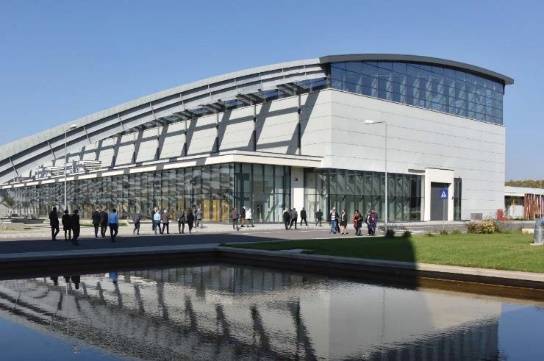 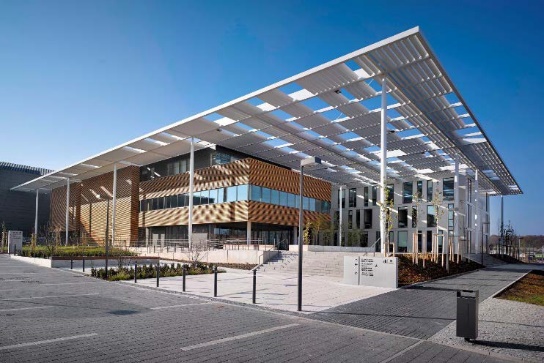 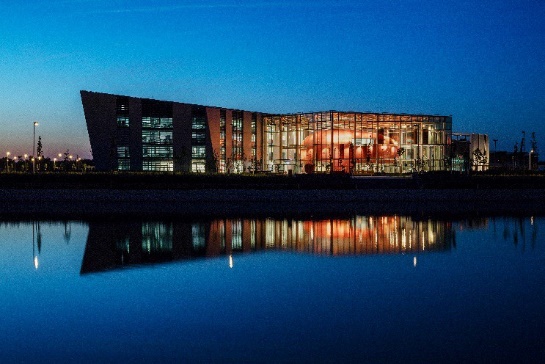 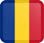 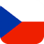 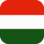 The Extreme Light Infrastructure (ELI)
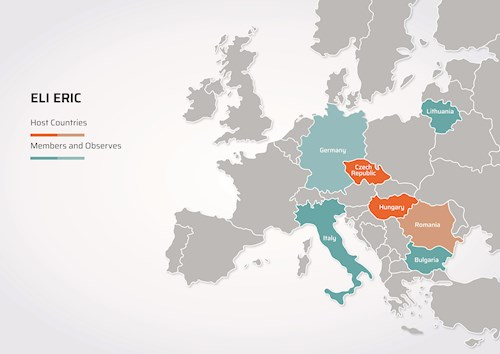 ELI Beamlines 
(Dolni Brezany, Czech Republic)
ELI ALPS 
(Szeged, Hungary)
ELI NP 
(Magurele, Romania)
ELI Beamlines for muons
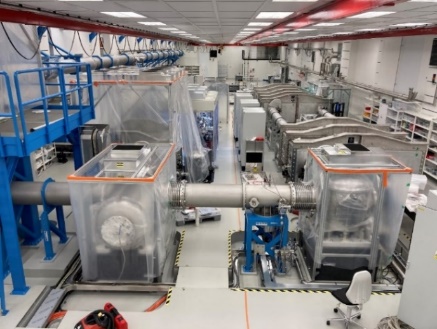 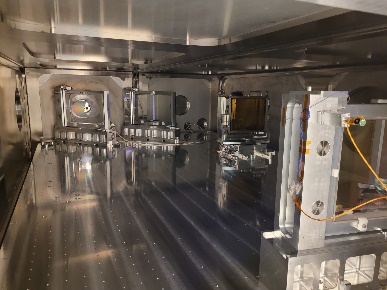 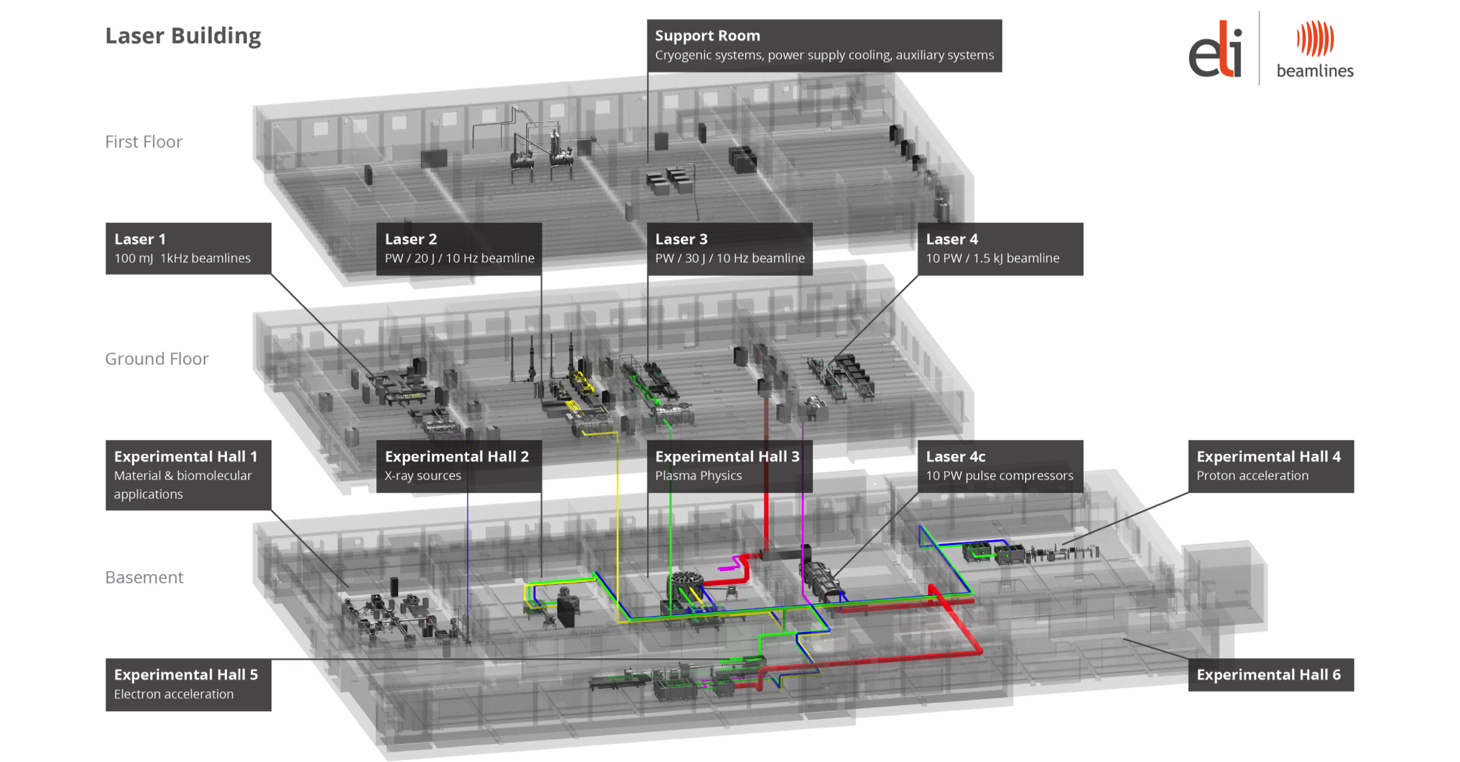 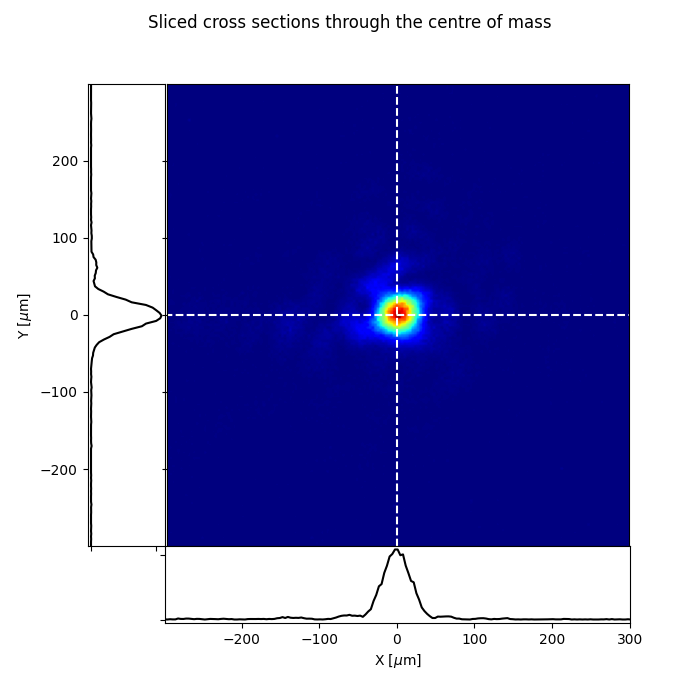 Future Beamline (L4-Aton)
ELBA Beamline (L3-HAPLS)
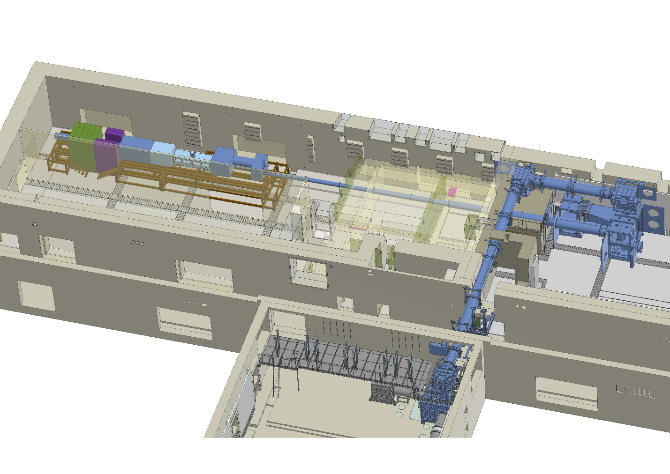 ELBA Beamline
First muon source users in May 2025!
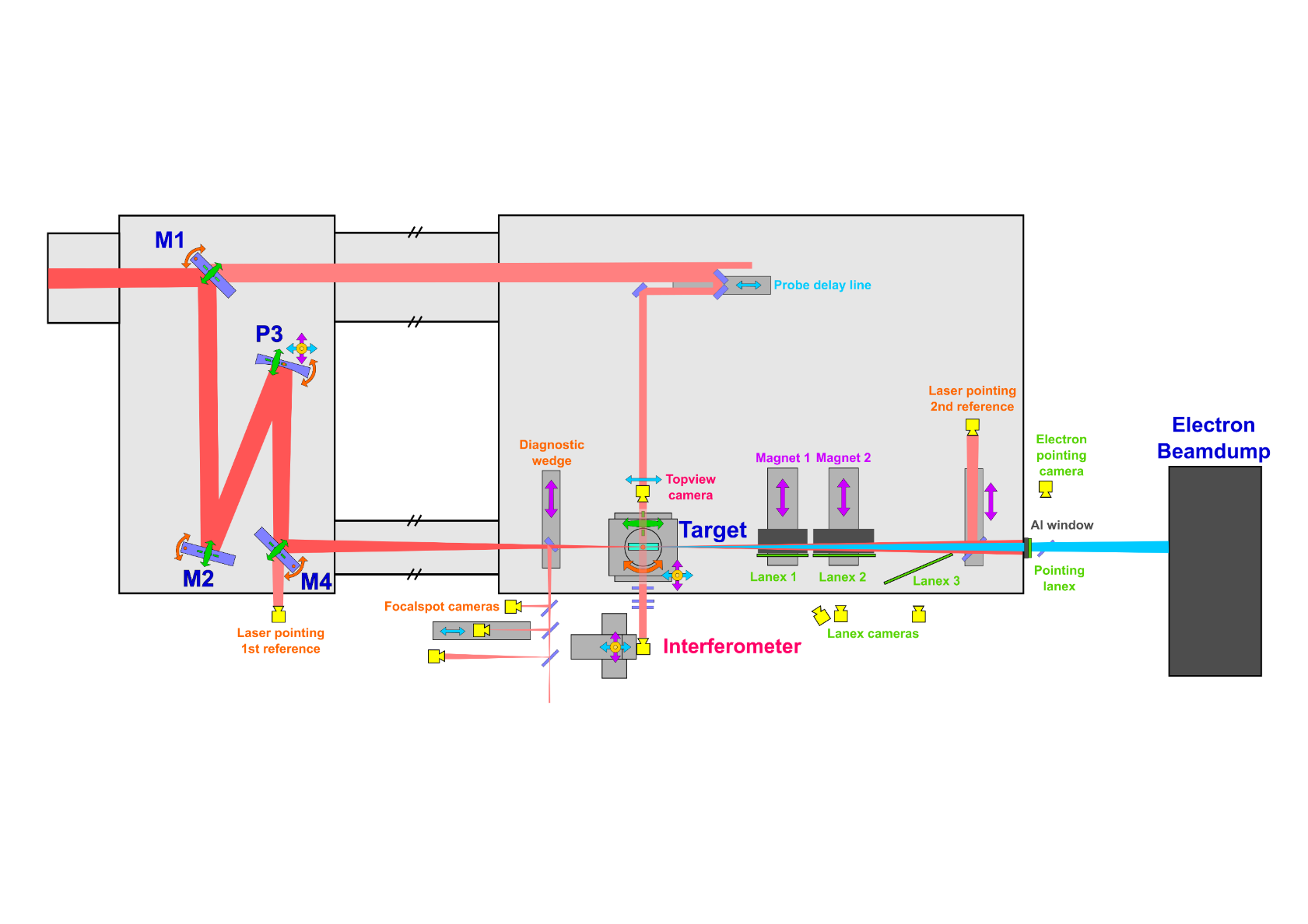 Area for Parasitic muon beam users
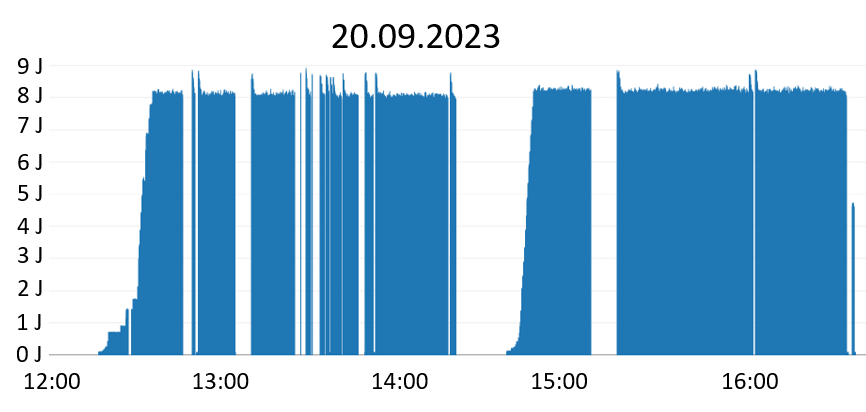 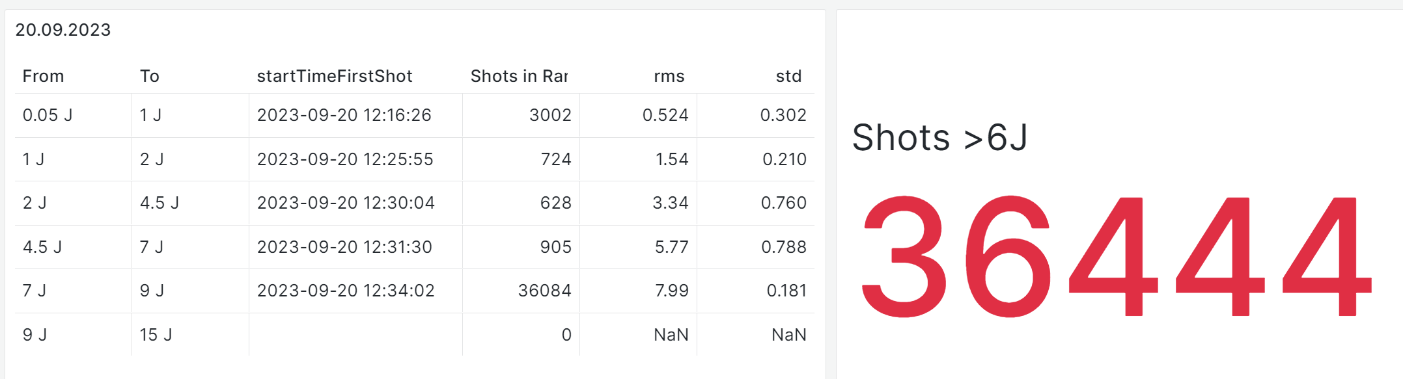 Future 10 PW beamline for 10s GeV electrons and muons
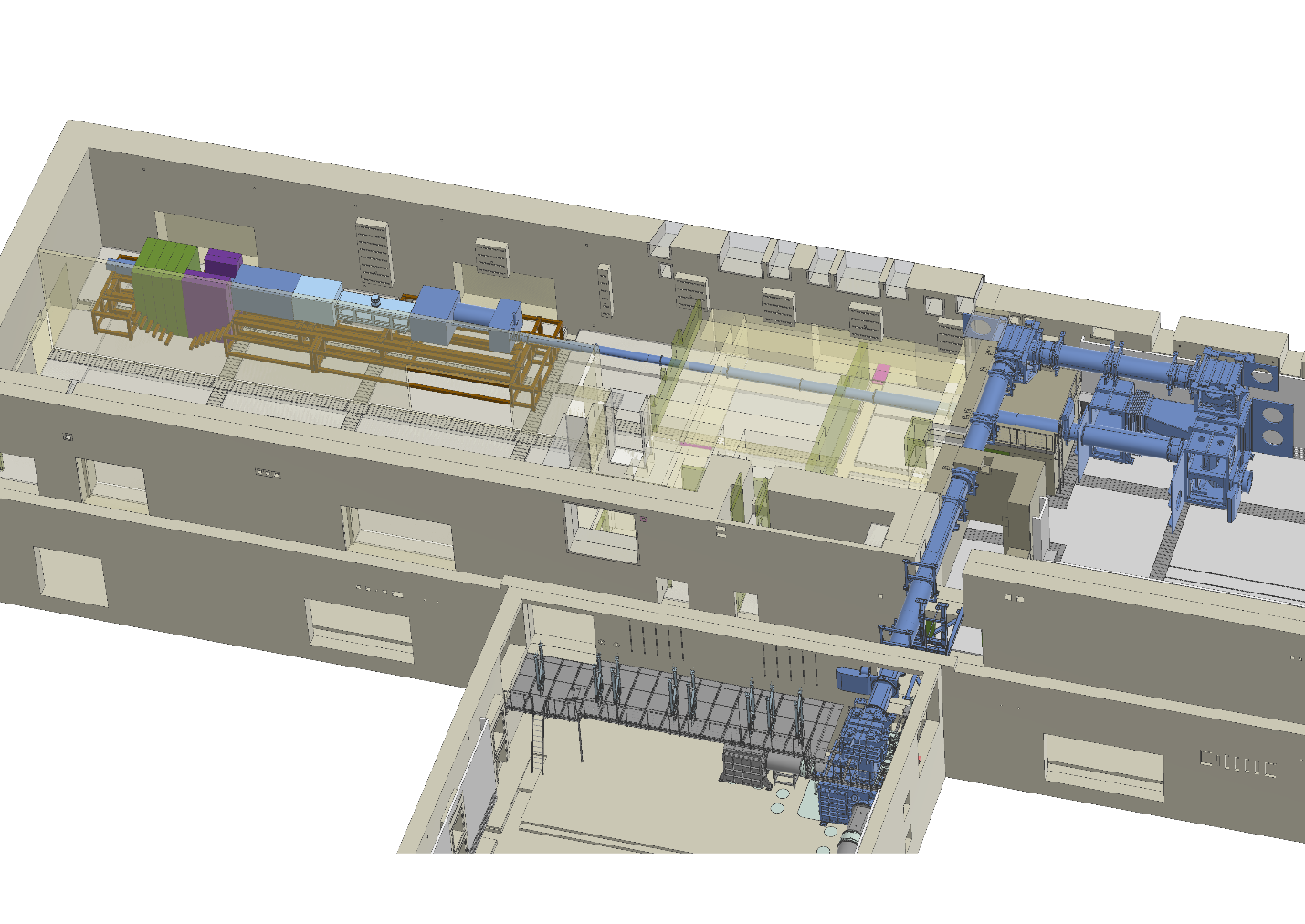 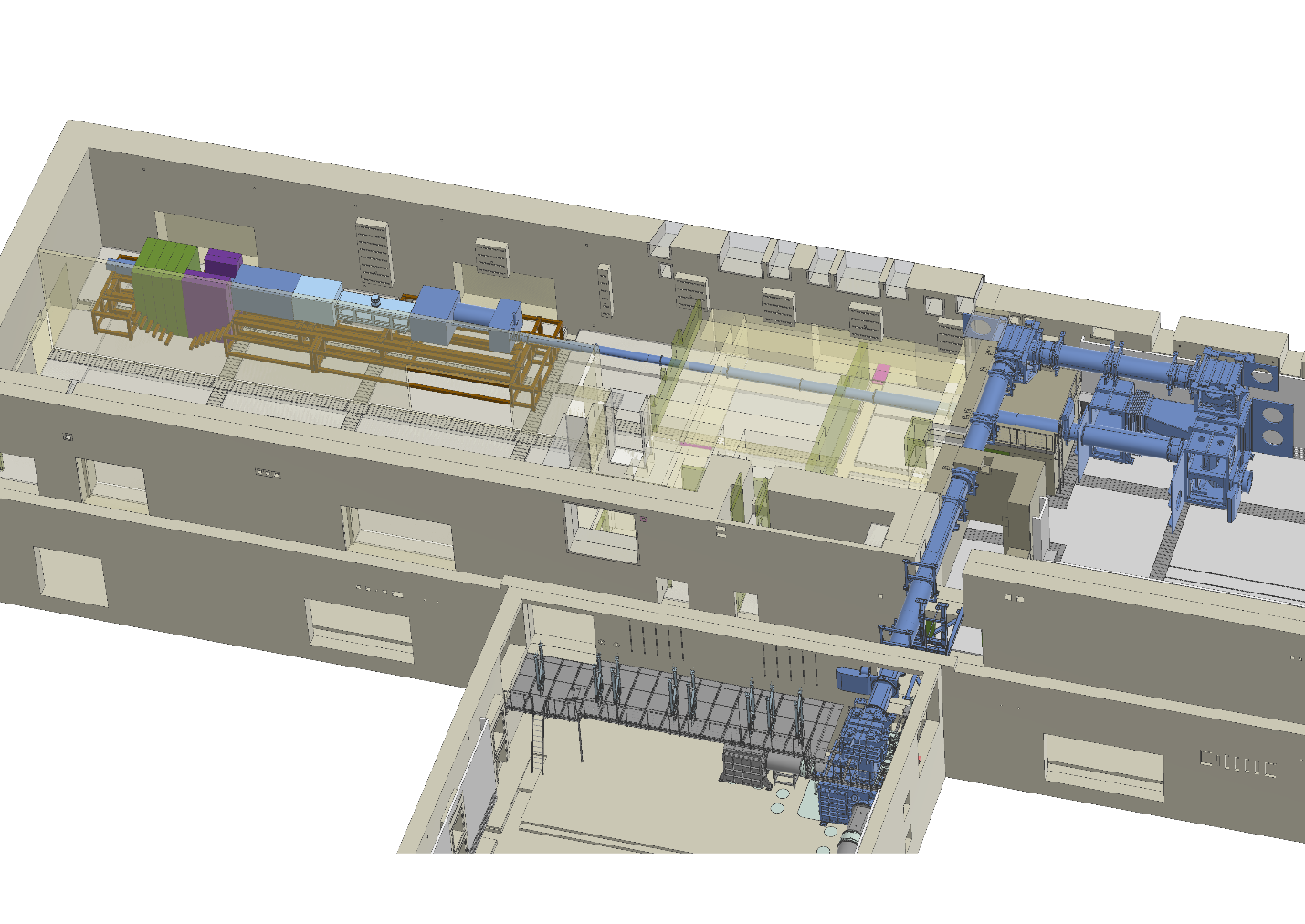 L4c
Future 10 PW beamline for 10s GeV electrons and muons
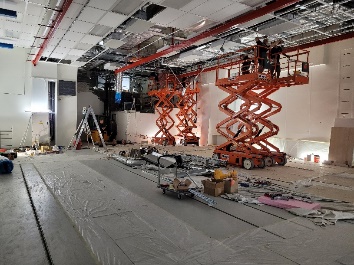 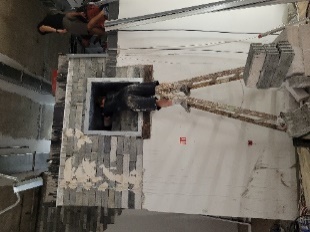 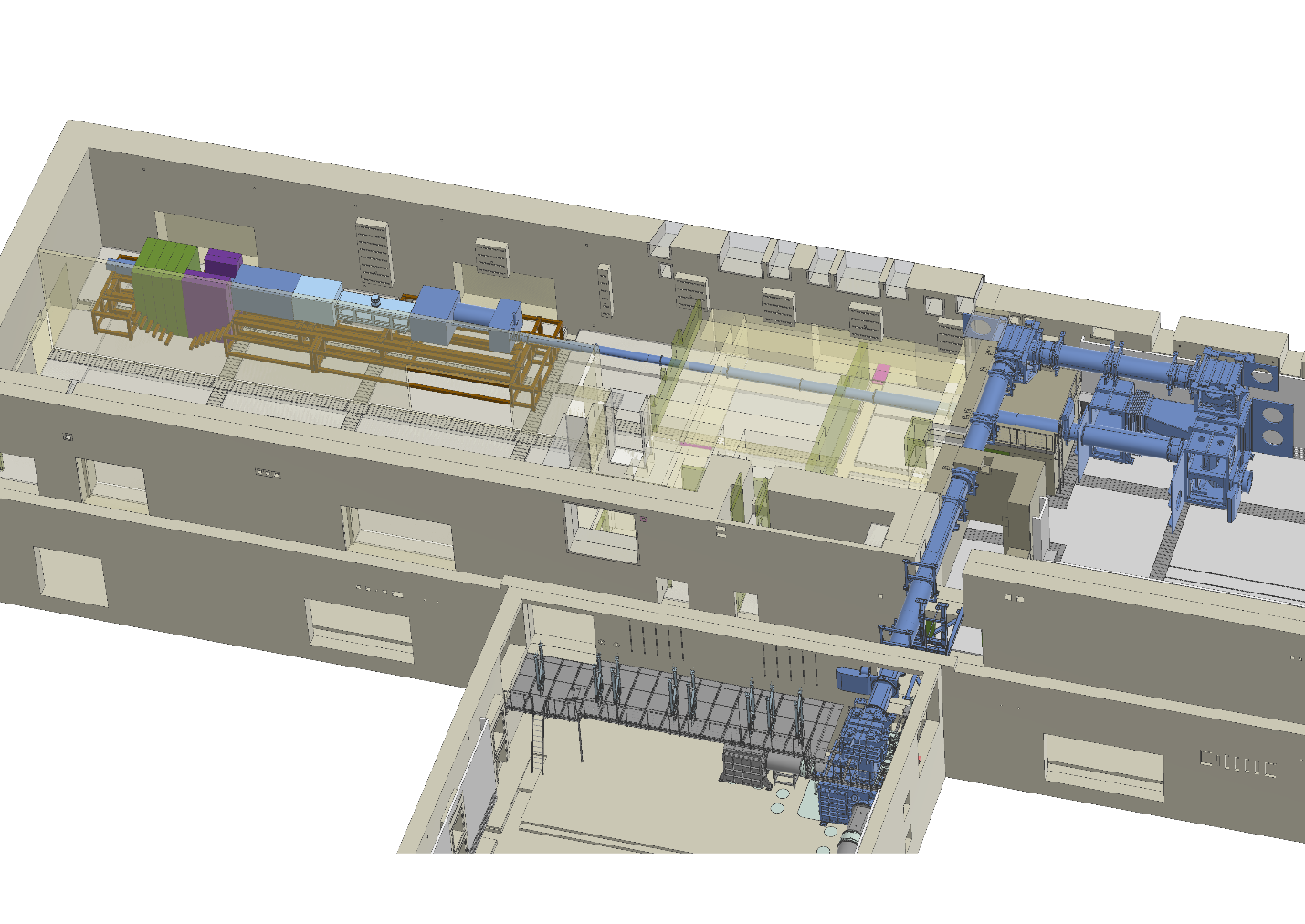 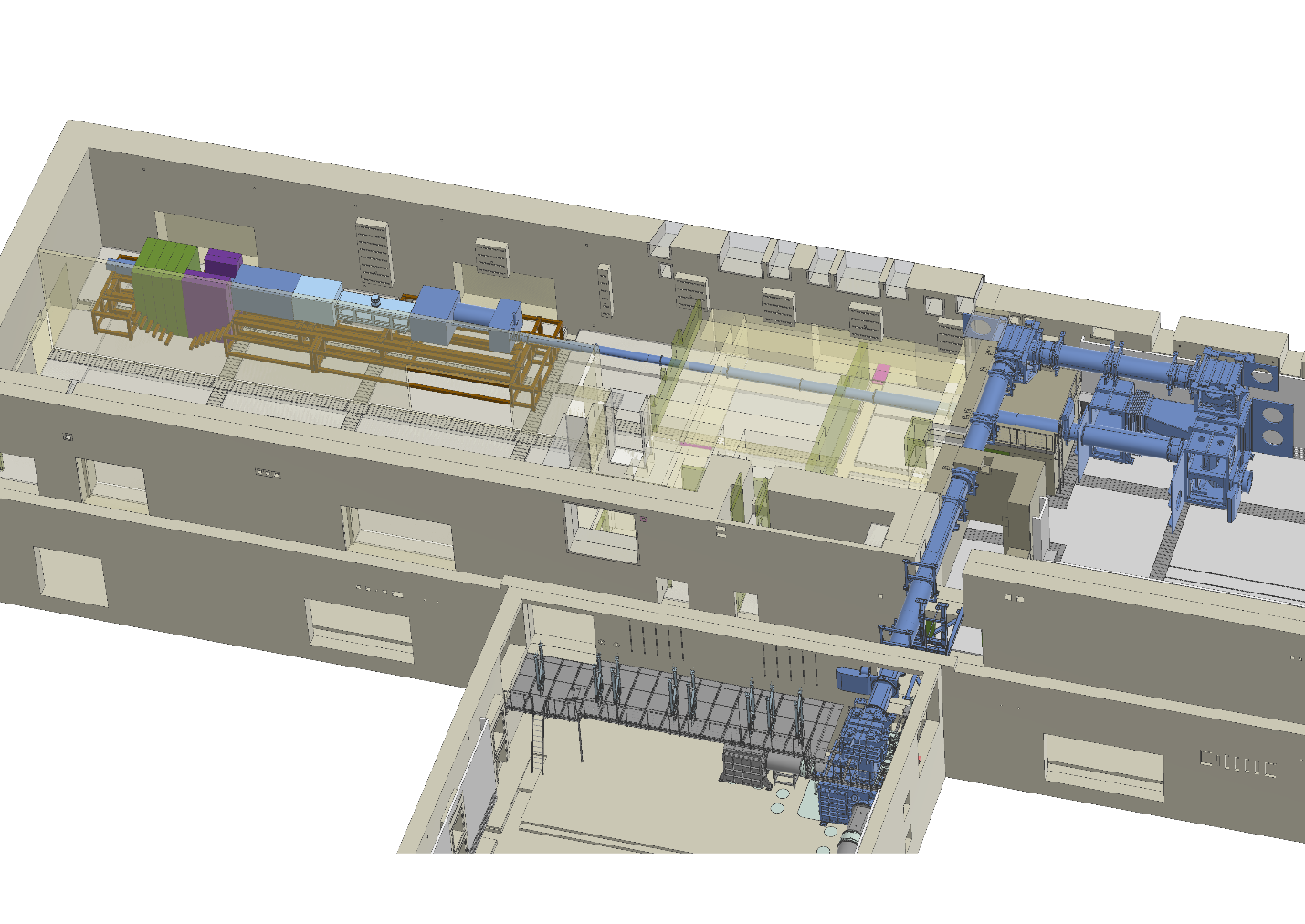 E5
Future 10 PW beamline for 10s GeV electrons and muons
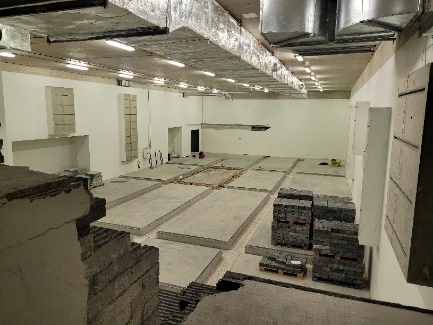 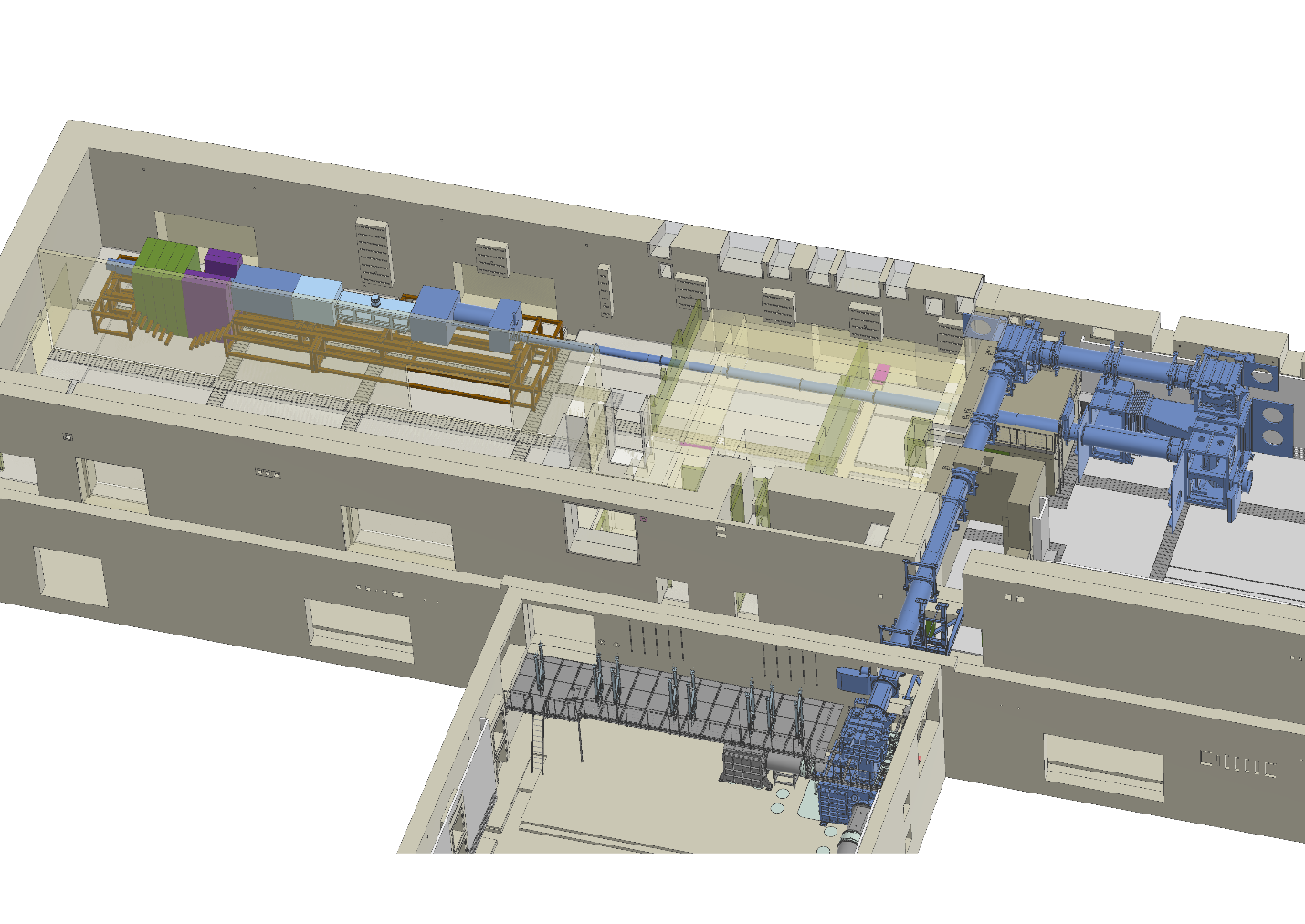 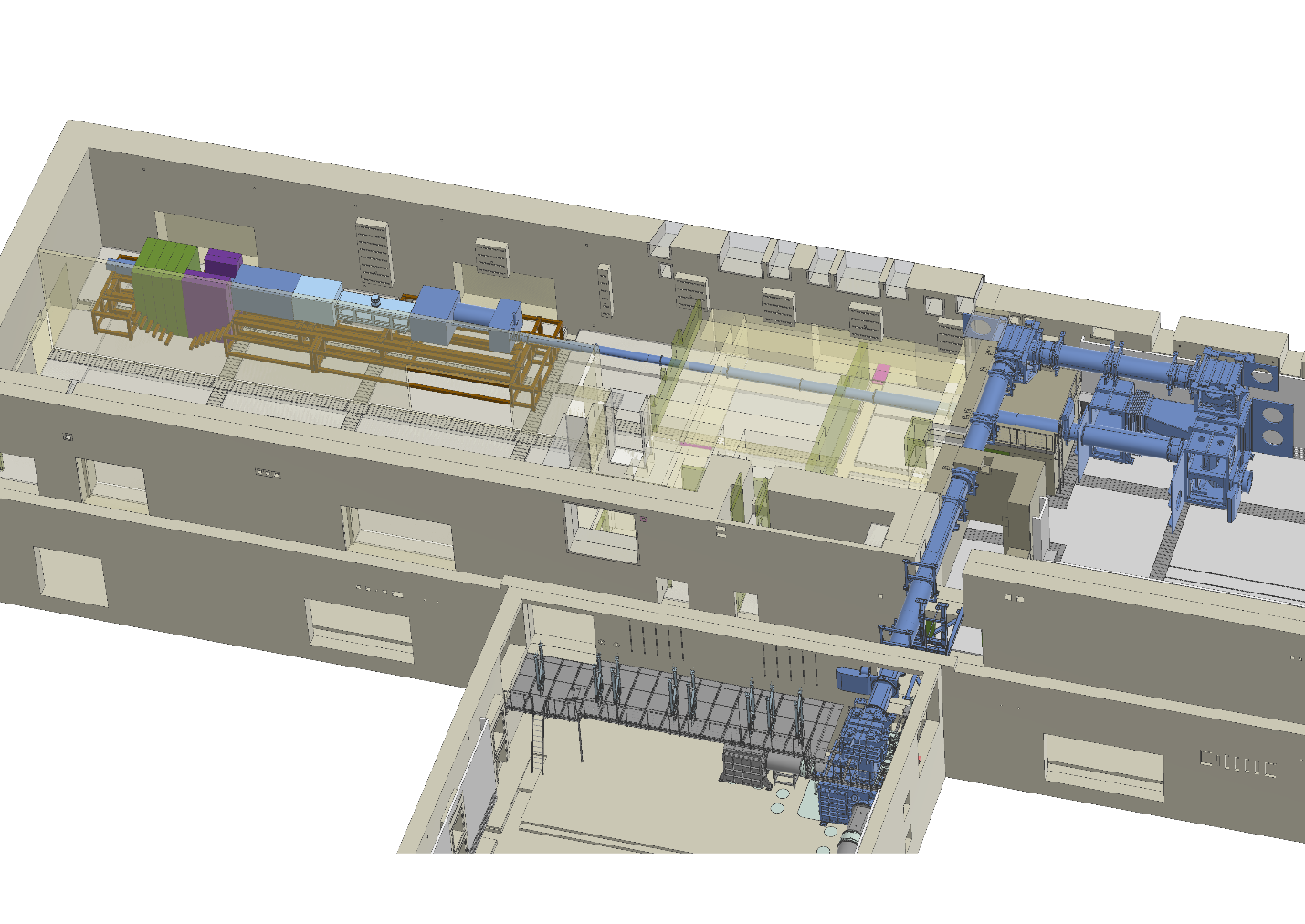 E6
Future 10 PW beamline for 10s GeV electrons and muons
E5 works done in July-August 2024 between two user campaigns
28th June 24 – QUB User Campaign
July-August 24 Construction works
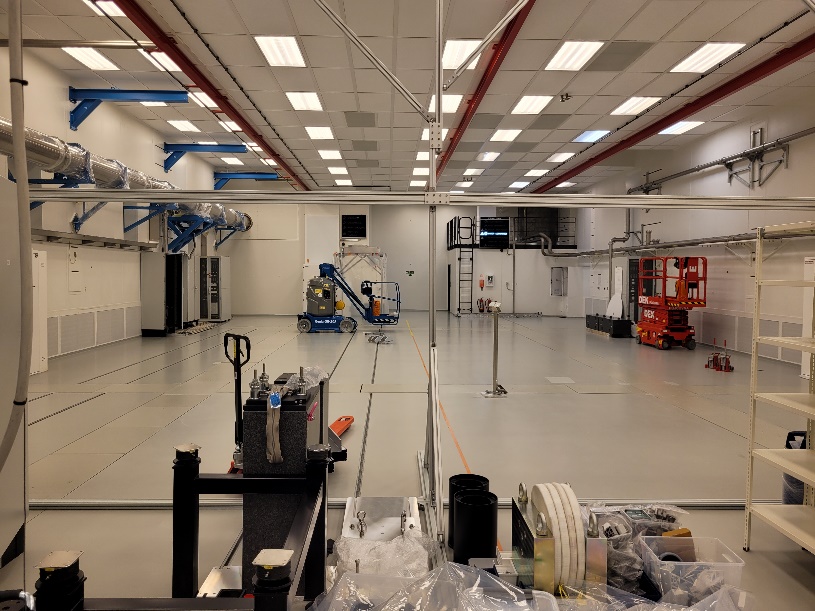 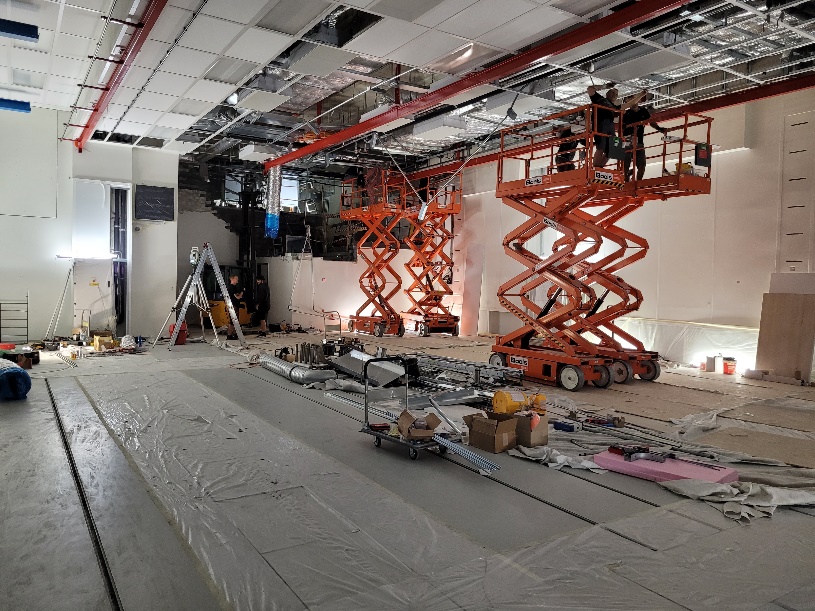 E6 Experimental Hall cleaned up
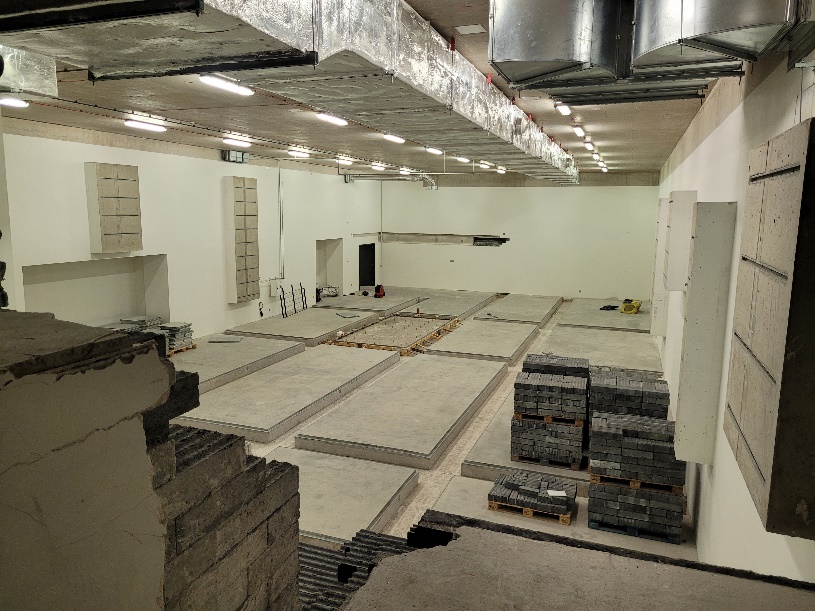 Openings created connecting E5 and E6 for future. Lot of work required to re-route the cablings on the way
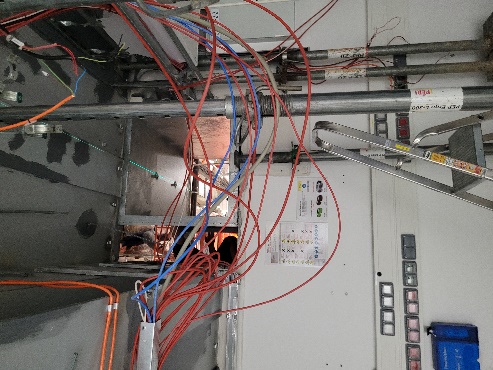 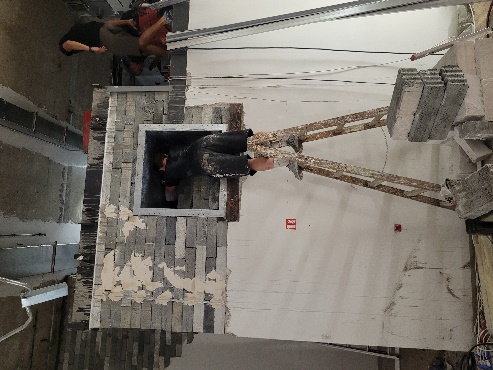 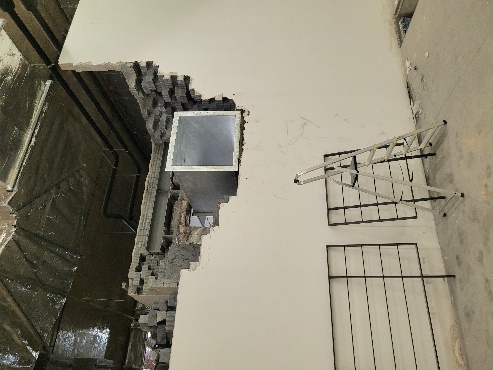 E6 is not user for user activity, therefore the works can be scheduled independently
26.03.2024
9
Example: history of ALFA beamline development
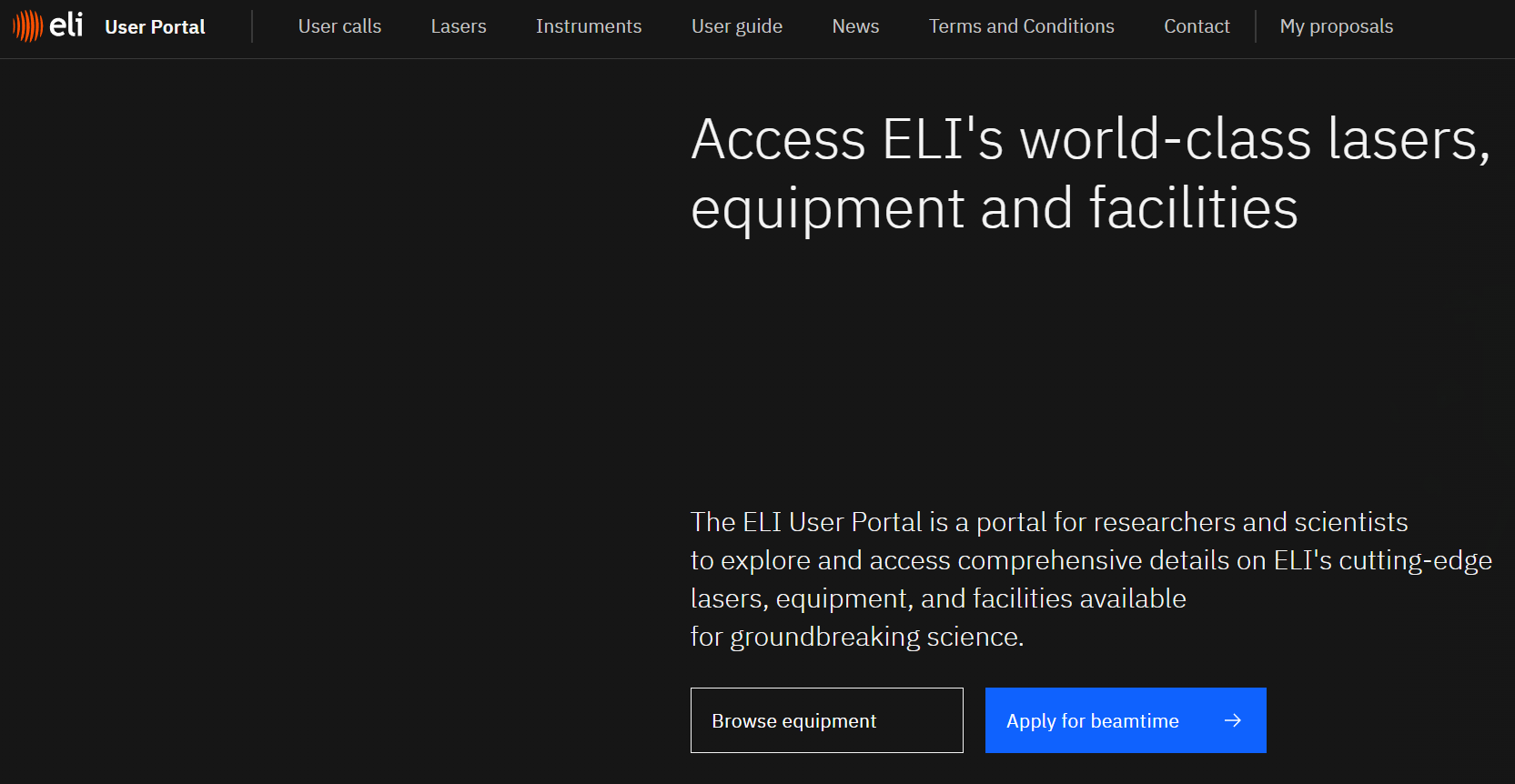 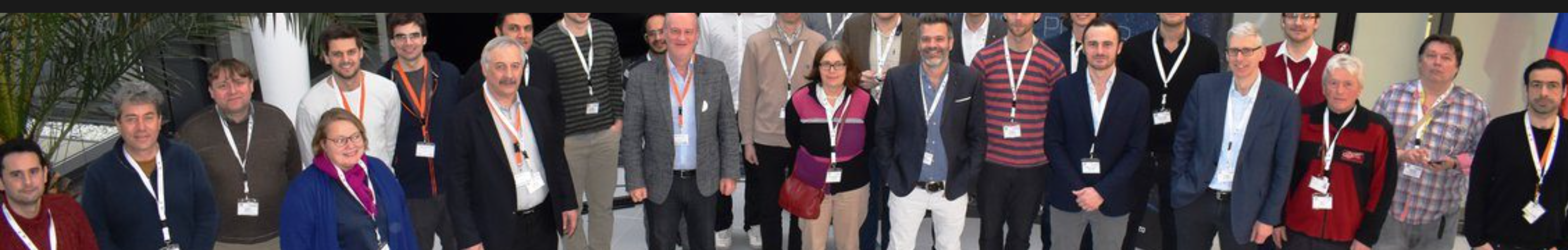 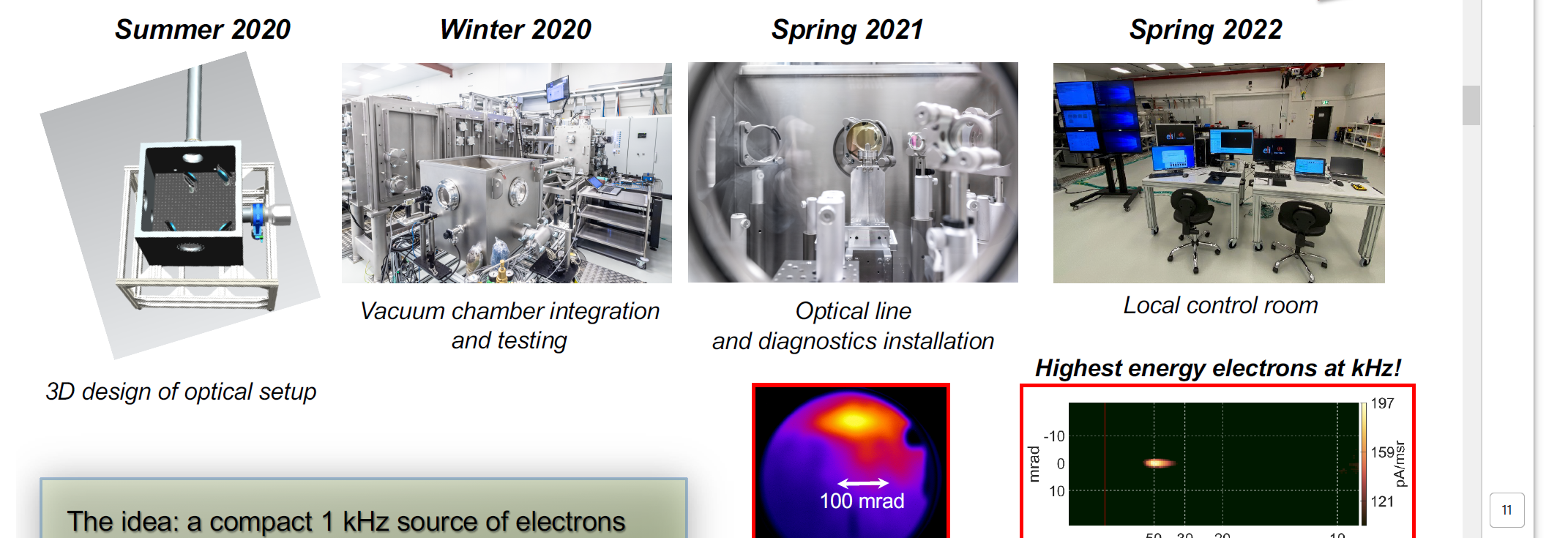 2018:
LEAK Workshop to understand the interest from perspective user community on kHz LWFA
2023:
ALFA part of ELI User Call
2021:
Installation
2020:
Technical Design of ALFA completed
2022: Commissioning
2025:
8 user experiments completed, half on source development, half of users of the electron beam
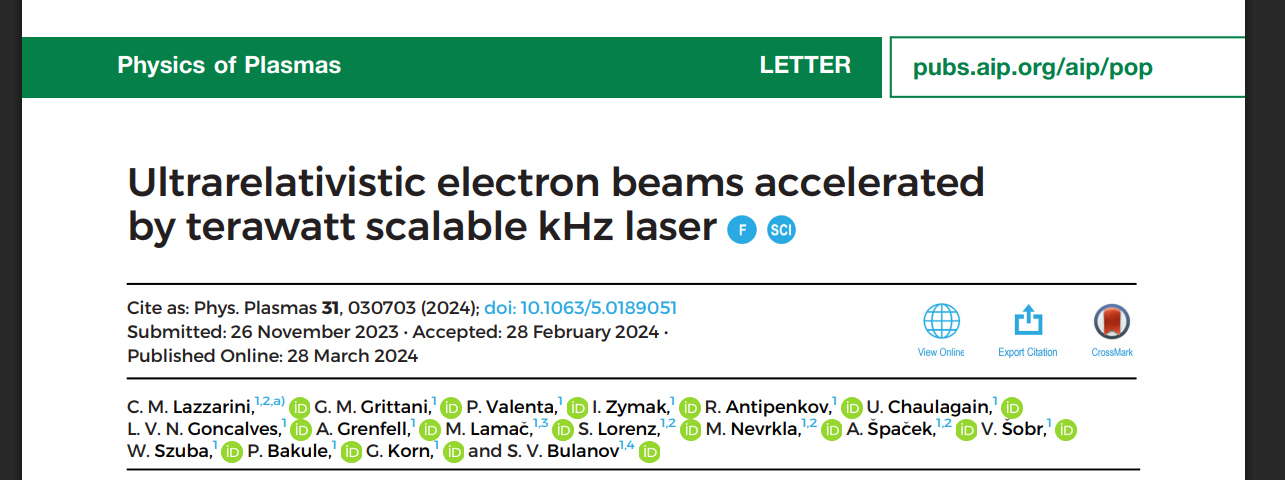 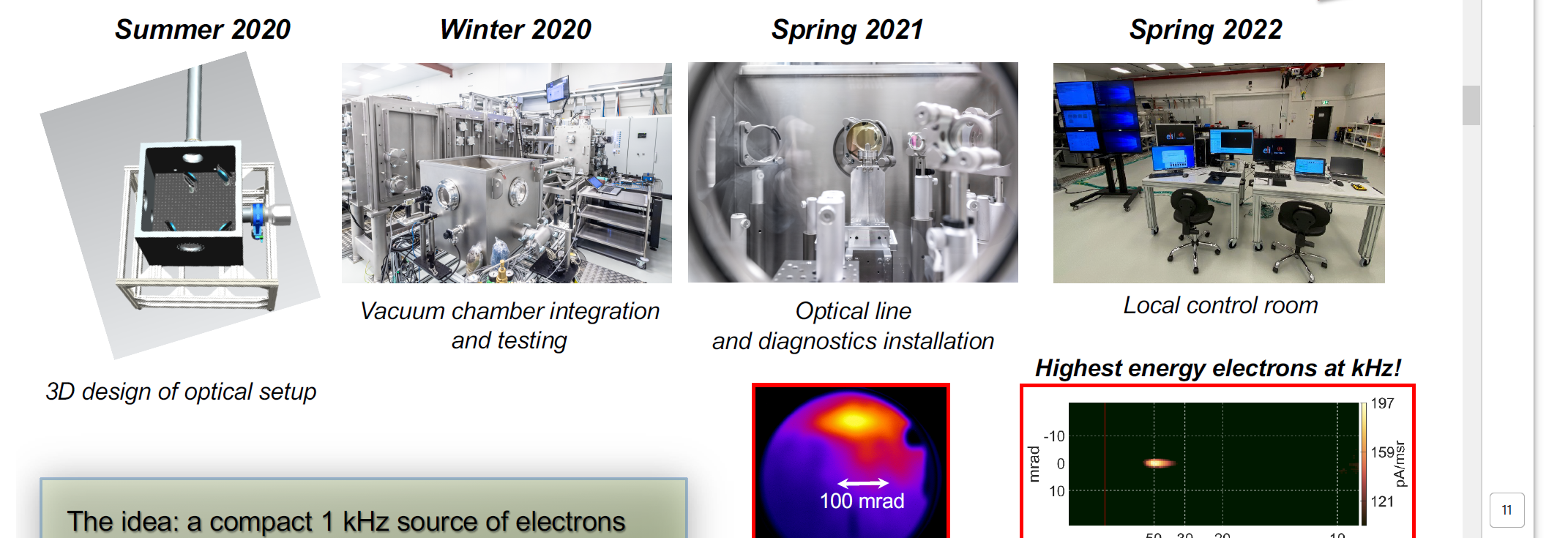 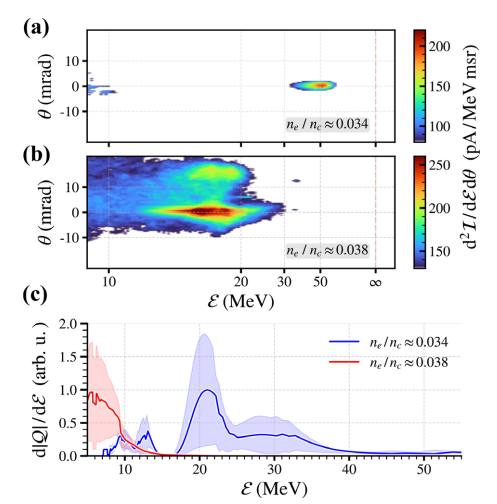 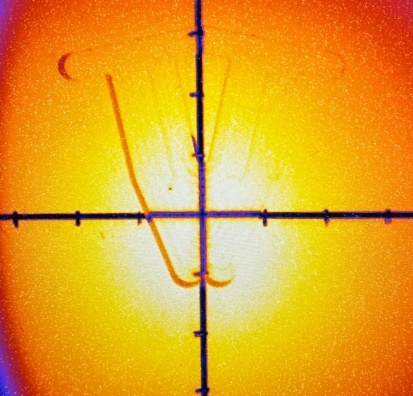 THANK YOU FOR YOUR ATTENTION!